HİNDİ IRKLARI 
ve
HİBRİTLER
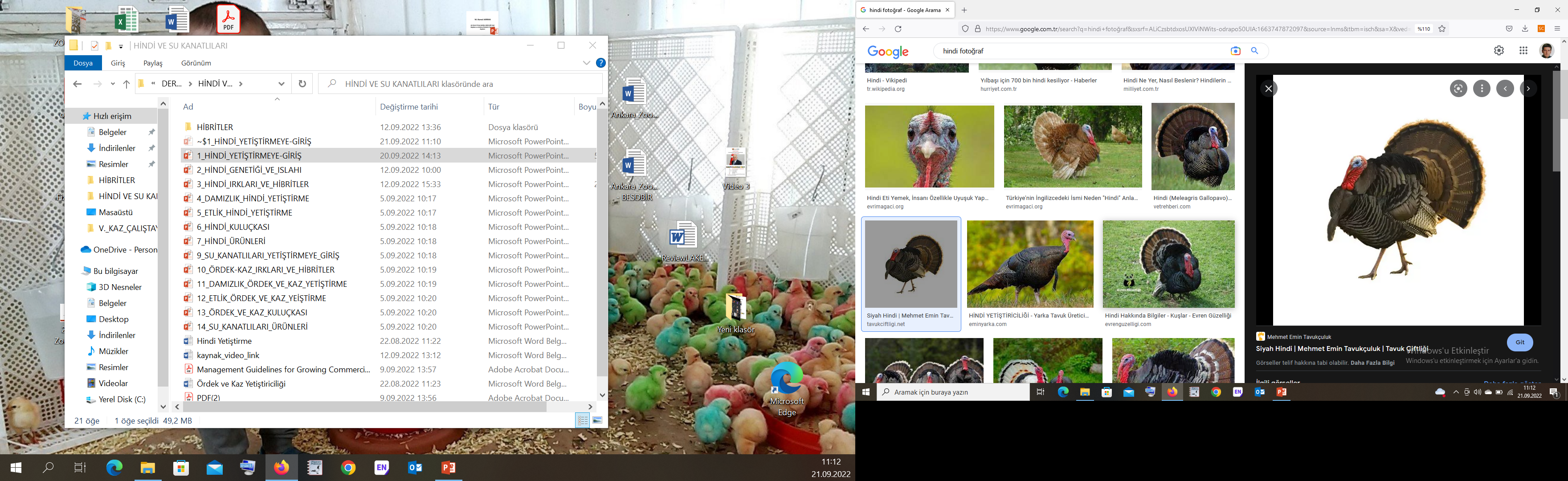 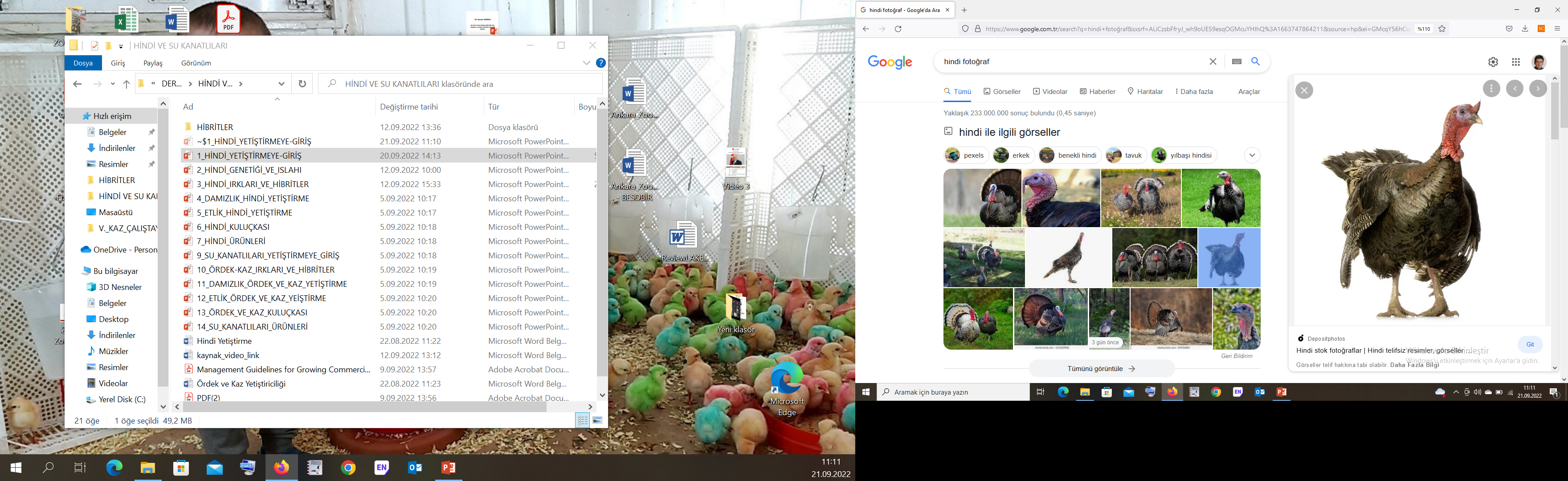 Dr. Öğr. Üyesi Ahmet UÇAR

Hindi ve Su Kanatlıları Yetiştirme Dersi
Ankara Üniversitesi Ziraat Fakültesi Zootekni Bölümü
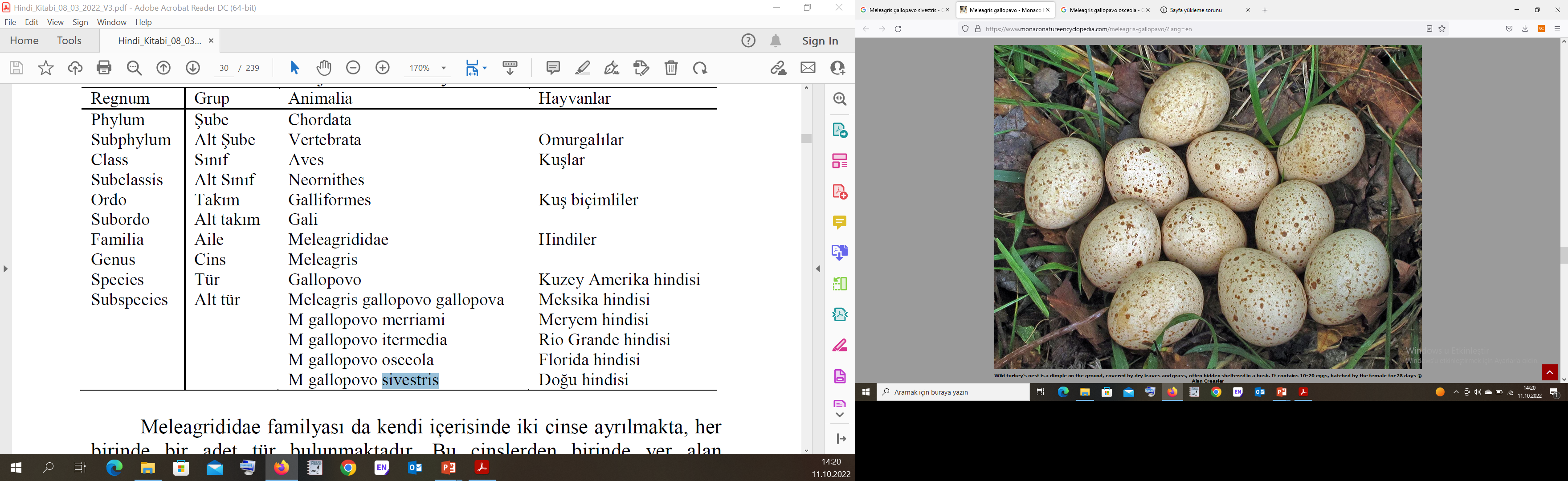 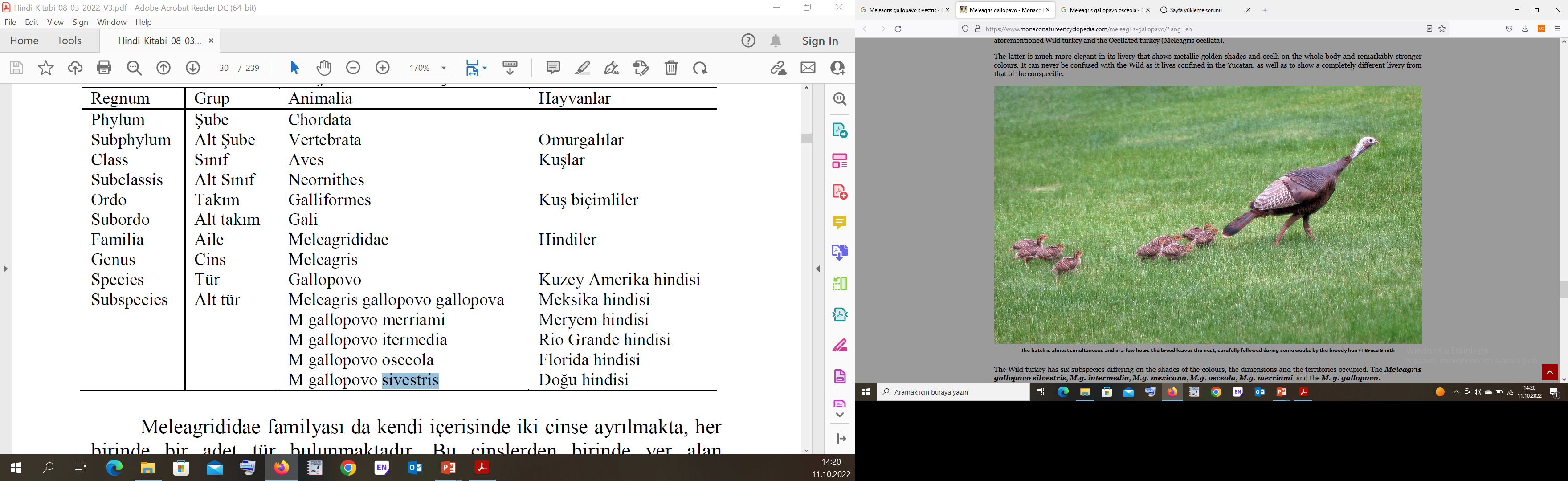 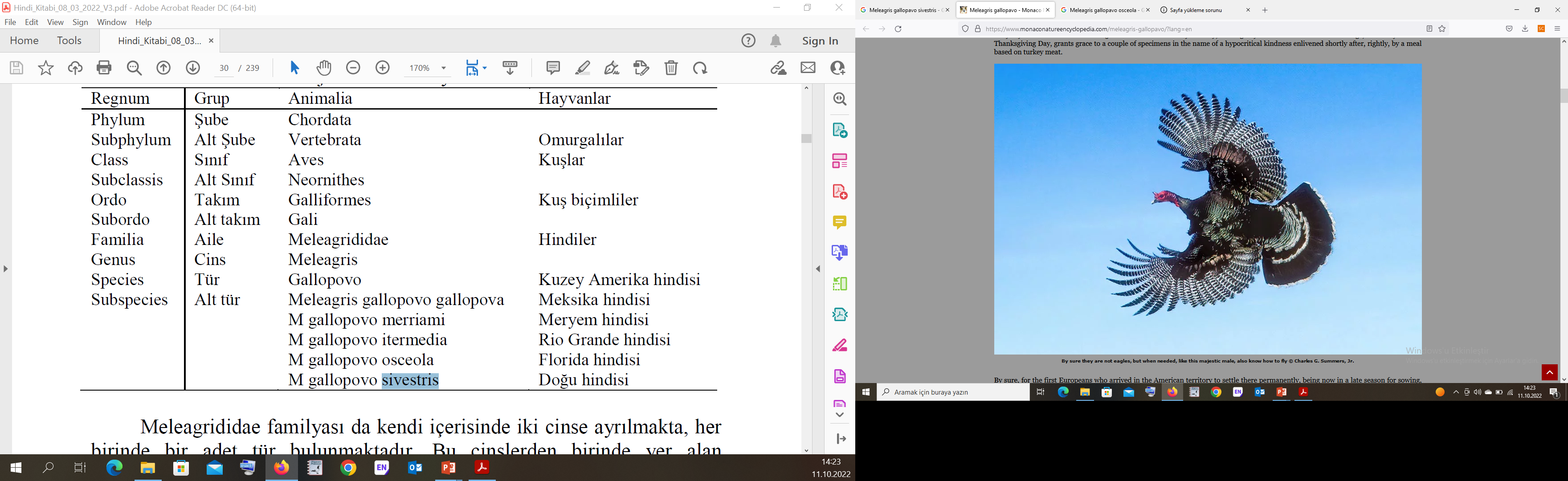 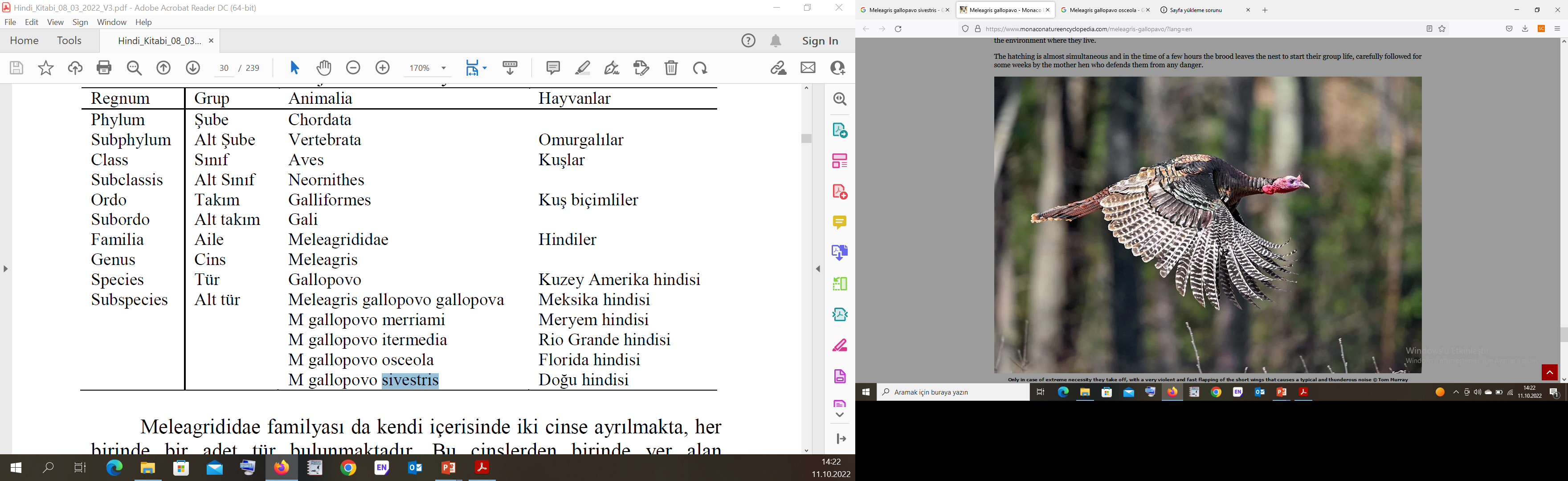 Bu günkü hindilerin gelişmesinde değişik düzeylerde katkısı olan bu alt türlerin taşıdıkları genetik ve fizyolojik özellikleri ırkların farklılaşmasında önemli katkılar sağlamıştır.

Irkların oluşmasında morfolojik özellikler (renk, görünüm vb) önemli etkenlerdendir. Zamanla ticari nedenlerle, morfolojik özelliklerin yerini fizyolojik özellikler (döl verimi, vücut konformasyonu, et üretimi vb.) almıştır. Irkların farklılaşmasında veya geliştirilmesinde melezleme, seleksiyon ve mutant genlerin etkisinden yararlanılmıştır. Bugün saf ırkların önemli bir bölümü ticari üretim sürülerinde ebeveyn üretimi amacıyla kaynak olarak kullanılmaya devam edilmektedir.
HİNDİ IRKLARI
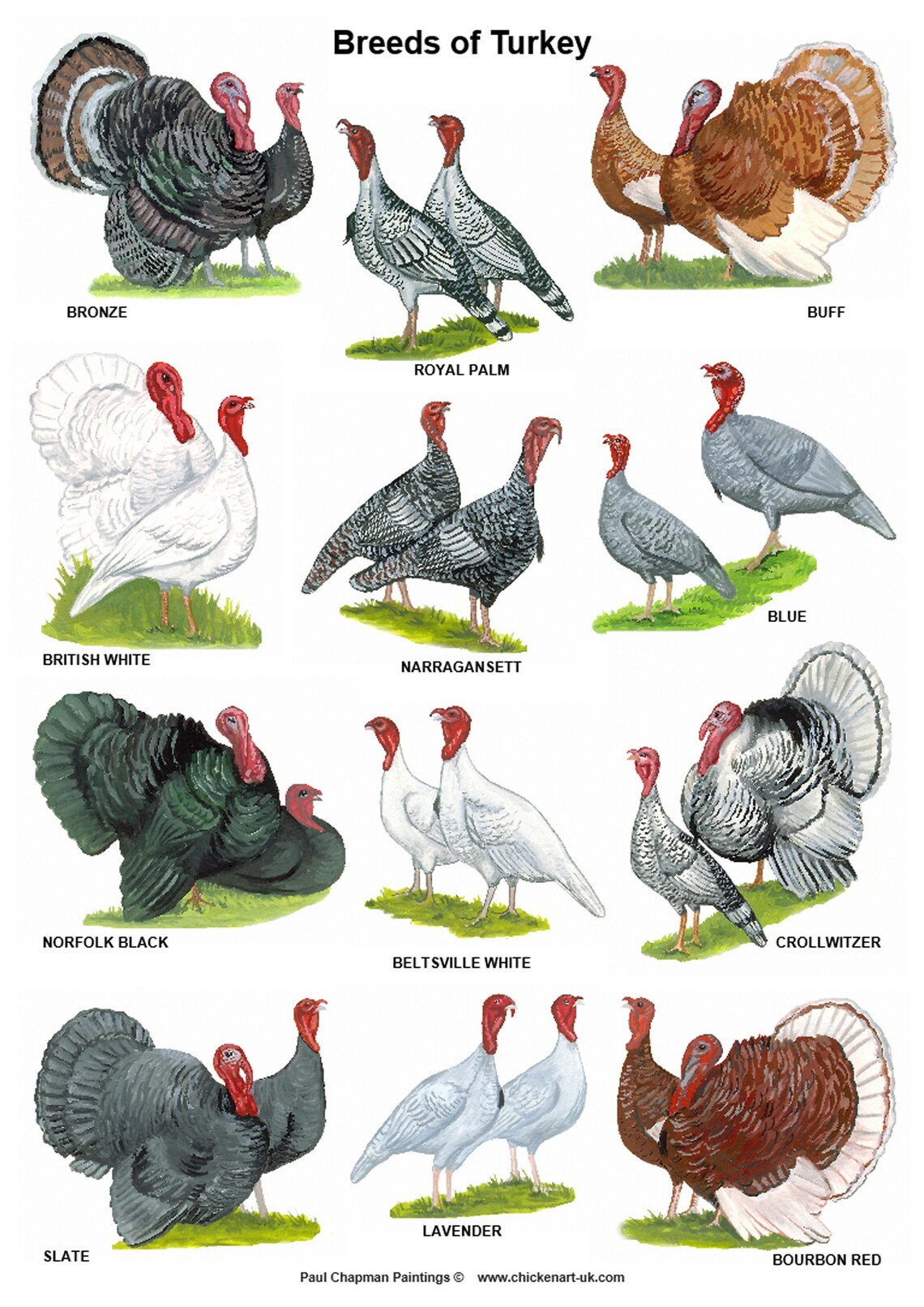 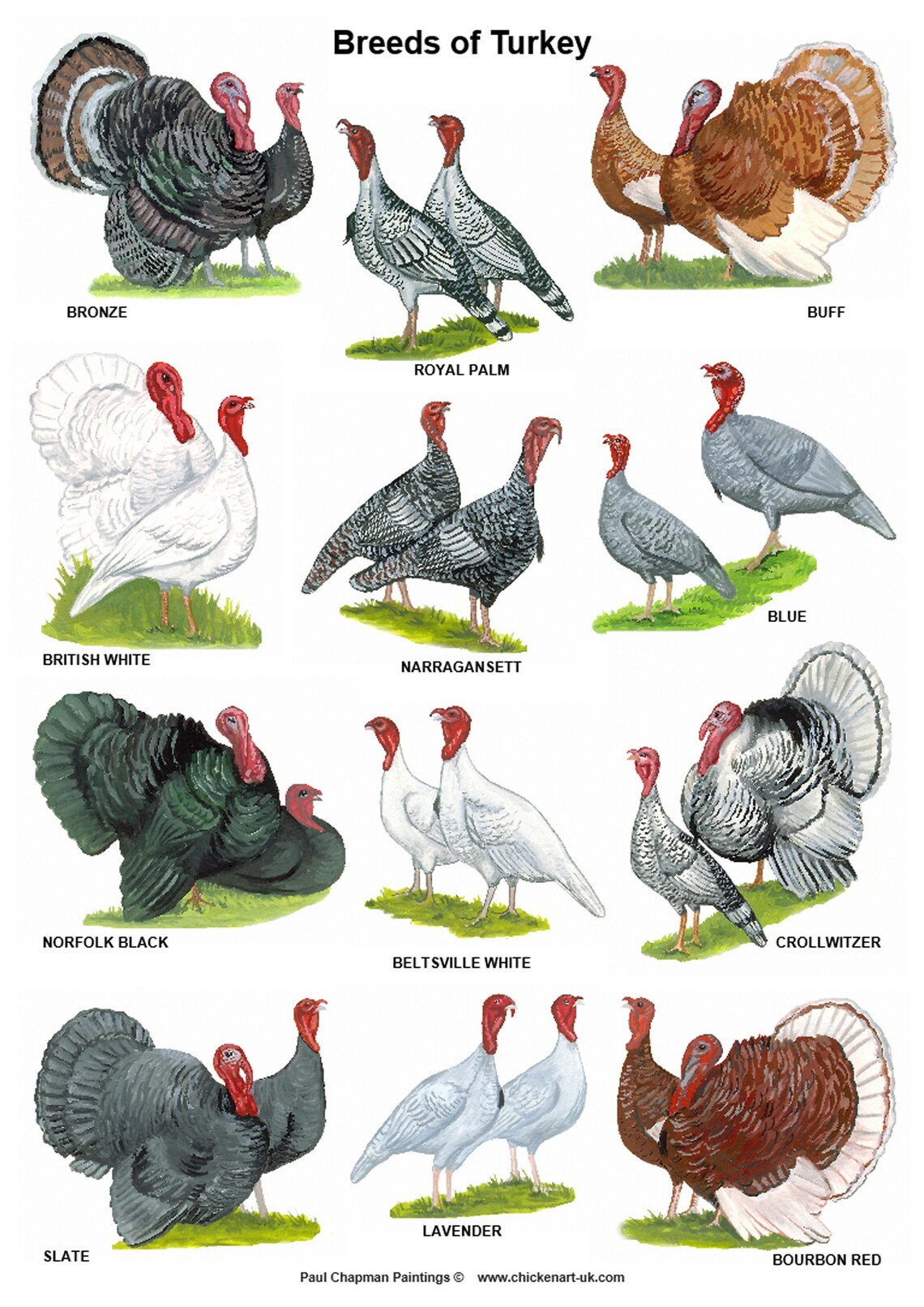 [Speaker Notes: AVRUPADA YEİŞTİRİLEN BRONZ VE SİYAH HİNDİLERİN AMERİKAYA TEKRAR GÖÜRÜLESİ İLE IRKLAR OLUŞTURULMAYA BAŞLANIYOR.]
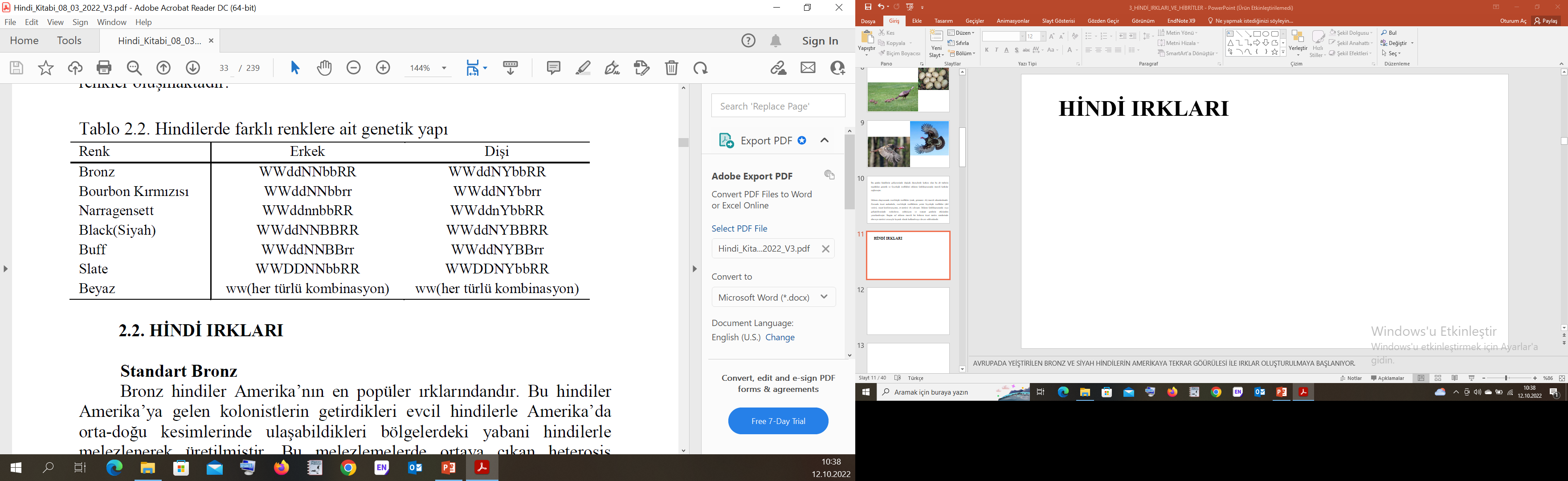 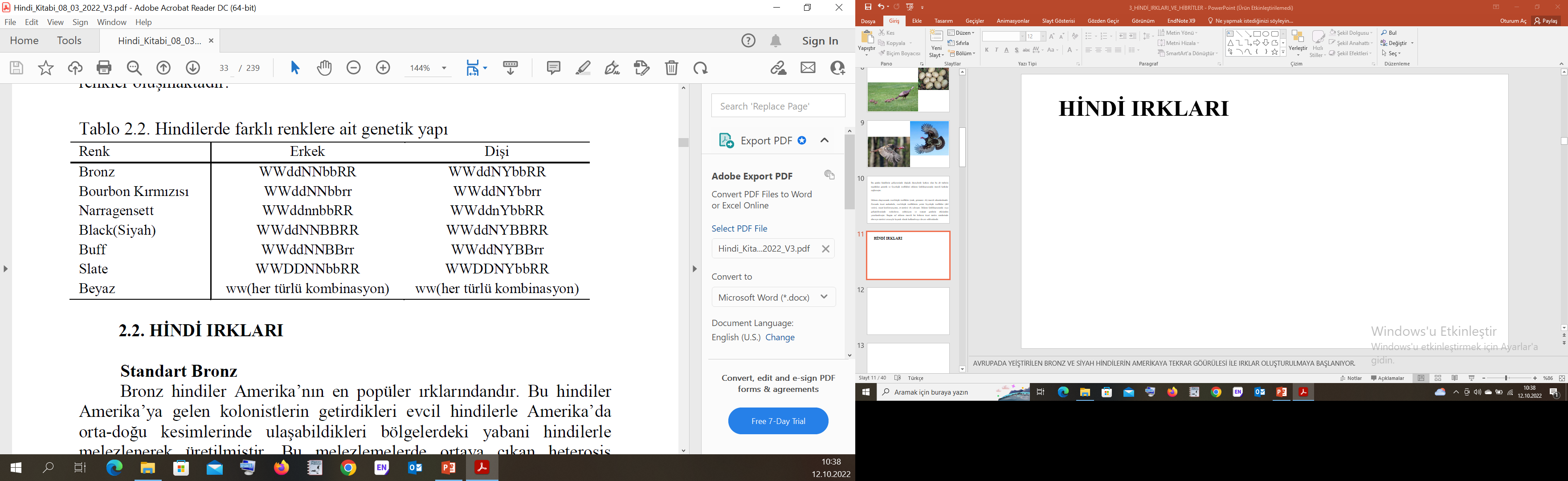